Ratio:Fractions and Linear EquationsFill in the gaps
Intelligent Practice
Silent 
Teacher
Narration
Your Turn
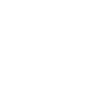 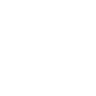 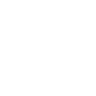 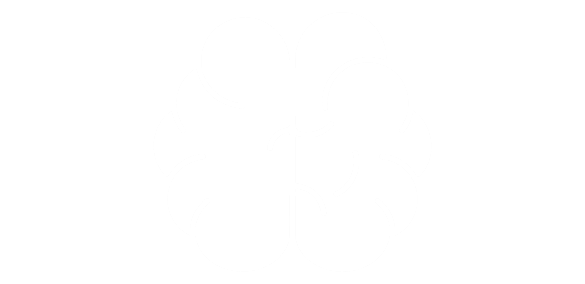 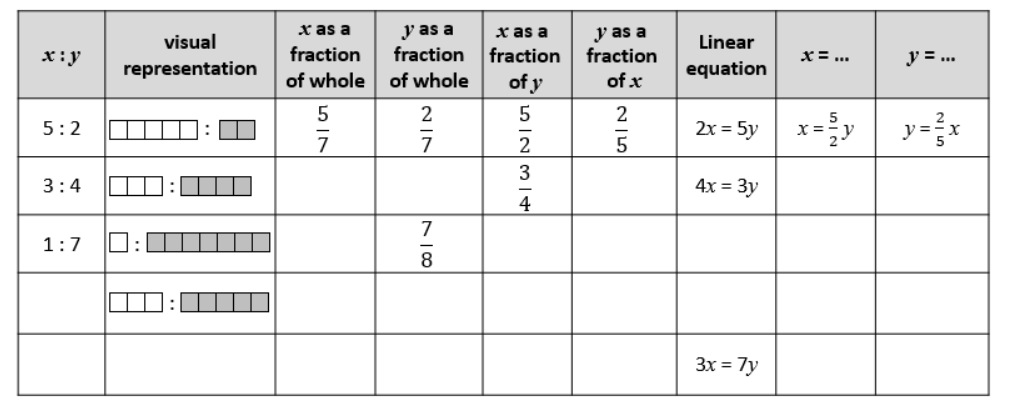 Practice
Worked Example
Your Turn
Find the ratio of Green to Blue
Find the ratio of Green to Blue
Write green as a fraction of the whole bar
Write green as a fraction of the whole bar
Write blue as a fraction of the whole bar
Write blue as a fraction of the whole bar
Write green as a fraction of blue
Write green as a fraction of blue
Write blue as a fraction of green
Write blue as a fraction of green
Form a linear equation linking green and blue
Form a linear equation linking green and blue
Green =
Green =
Blue =
Blue =
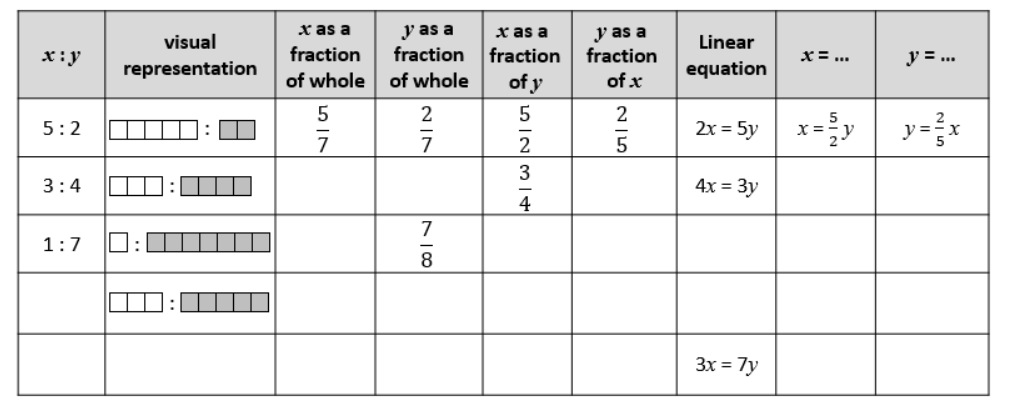 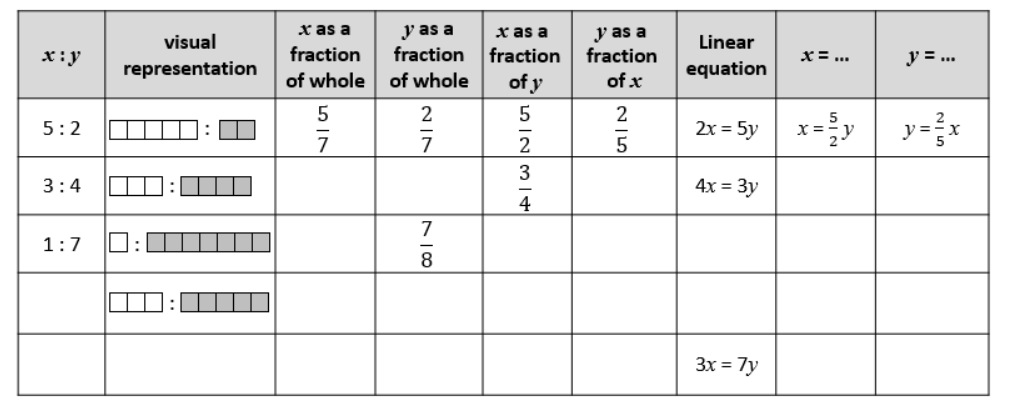 5 : 2
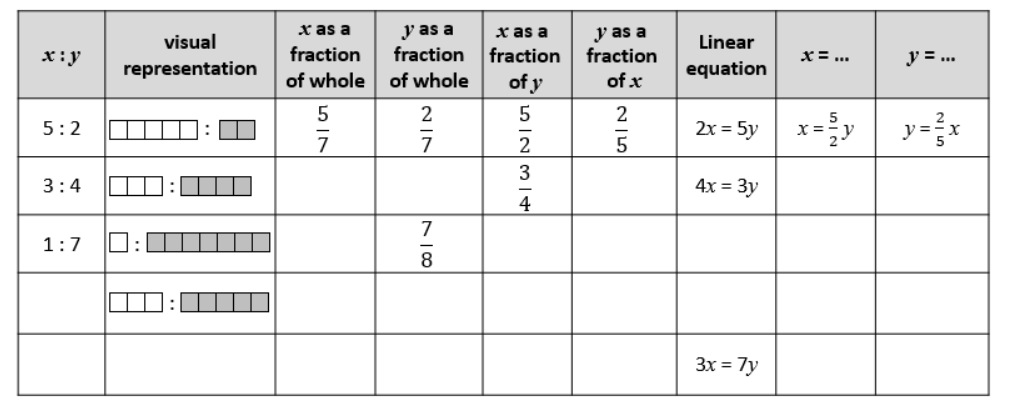 3 : 4
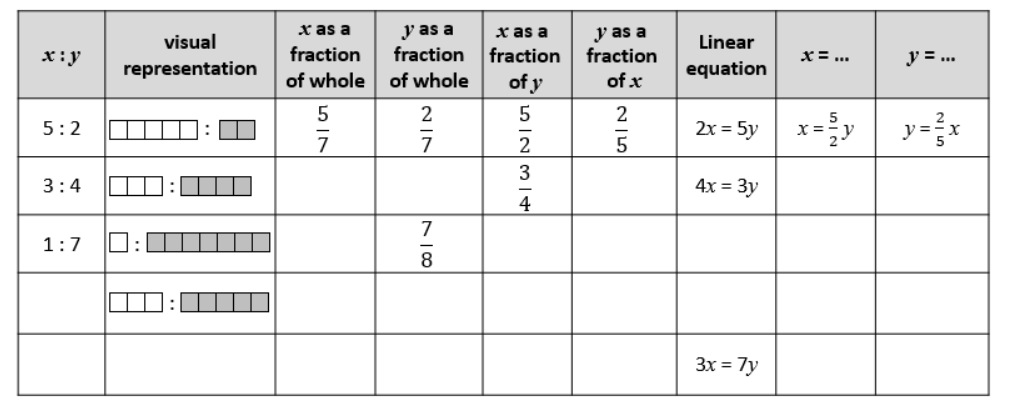 :
:
3 : 5
:
3 : 2
:
7 : 3
:
10 :3
:
2 : 9